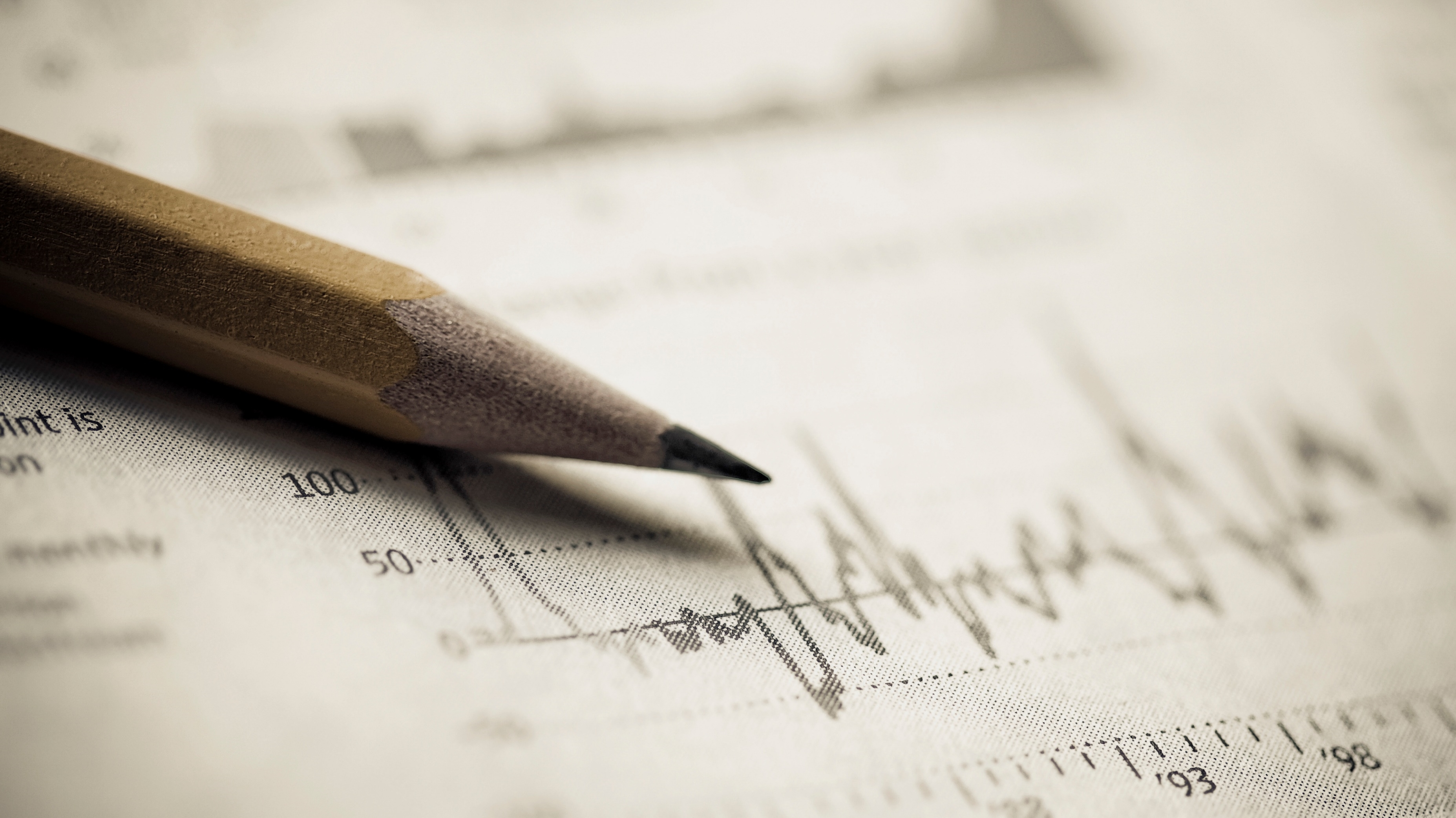 Township of Bonfield 2025Budget
June 24, 2025
Bonfield Strategic Plan
This term of Council has focused on updating policies and procedures, finding efficiencies in operations and 
roads, roads, roads! 
The Strategic Plan adopted in March 2025 sets the stage to begin new direction and growth for the community.
Capital Budget 2025
Townsuite Financial Software	$45,000 from Modernization Reserve Fund
Sweeper attachment		$19,500 One time Rebate
Equipment Float			$20,000	  One time Rebate and $13,500 in operating 
Trunk Road Bridge Replacement 	$450,000 New debt and $200,000 CCBF 
Pine Lake Road (entrance)	$  60,550 OCIF
2 kms Development (west)	$121,000 OCIF 
        Total Capital 		$720,500 
        In Levy			$   13,500 remainder deferred revenues
Projects 2025
Gravel Program:  Municipal portion of Shields Point Road 
		     Boxwell Road from Farmers line. 
Grants:  Fire Department bunker gear and emergency services radios (Fire and PW)
Implementing new planning and licencing bylaws, continue Official Plan and Zoning Update
New Website and communications plan – website live June 26!  Please be patient
Asset Management Plan, Investment Policies and update reserves and debt policies
Continue reserve investments for Fire SCBA, expanding services at the Medical Centre and park   
    equipment
Operating BudgetGeneral Government
Expenses include: 
Council remuneration / training
Administration Costs
Legal/Audit/Insurance/ IT / IC
MPAC Levy
Operating BudgetEmergency Services
Expenses include: 
Administration (insurance, IT, licensing, office)
Buildings (STN 1&2, heat, hydro, alarm, mtnce)
Fleet (9 vehicles)
2 grants; bunker gear & radios
Operating BudgetBuilding Bylaw Enforcement
Expenses include:
Operating BudgetPolicing
Expenses include: 
RIDE programs
Services of OPP
Lake Nosbonsing PSB
Operating BudgetPublic Works
Expenses include: 
Administration
Building
Fleet
Bridges and culverts, winter operations, park mtnce, ditching and brushing, railway crossings, streetlights, dust control, safety, roads
Operating BudgetEnvironmental Services
Expenses include: 
Landfill operations
Recycling operations
Operating BudgetCultural Services
Expenses include: 
Library
Parks and Recreation: 
Administration
Park mtnce
Programs and events
Operating BudgetPlanning &Development
Expenses include: 
Planning Services
GIS Software
Consultants/peer reviews
Economic Development
Operating BudgetHeath Care
Expenses include: 
Medical Centre
Health Unit
DSSAB
Cassellholme
Mattawa Hospital
Operating BudgetMandatedLevies
These are from municipal organizations that operate on a regional basis.  There are multiple local municipalities served by these boards and they do result in economies of scale.  
They total 35% of the total tax levy.
Operating BudgetOverview
3% Tax Rate increase (growth in)
3.5% Levy increase
2025 Budget Impacts - Median %
2025 Budget Impacts Averge Household Increase
Budget Impacts
Residential Properties are 85% of the total assessment.
This essentially means there is little diversity in the tax base for Bonfield.  There are little commercial (1.32%) or industrial (.14%) properties to share the impact of the taxes.  There is no retail downtown and many businesses are home based.  
In addition to that, Farmland at 2.17% and Managed Forests at .32% receive a discounted ratio further adding to the residential properties portion of the tax levy.  This promotes agriculture and as it is one of the communities largest sectors it is very appropriate.    
Bonfield needs to diversify the tax base and promote more economic development.  

*the remaining assessment % is pipeline and landfill.